Conférence des professeurs de français en Irlande 2011Des documents en classe aux documents pour l’oral de terminale :
Sandrine Pac-Kenny
    3W	www.lcdsandrine.com
	
	Français pour les profs de français langue étrangère

	ftawexford@gmail.com
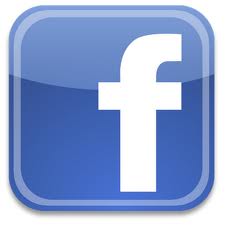 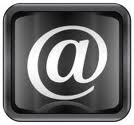 Introduction
Pourquoi le document est-il important dans la classe de FLE ?

Il permet de communiquer à tous les niveaux
Il peut prendre beaucoup de formes différentes
Il permet d’introduire l’actualité dans la classe
Il permet d’obtenir une réaction immédiate des élèves
Il permet de parler de la culture francophone
Et puis ça change !
[Speaker Notes: Souvent le doc peut parler même aux débutants; Il prend différentes formes; il permet d’être d’actualité; Il permet d’obtenir une réaction presque immédiate des élèves. 
Facultatif; experience perso de l’examen d’oral;]
Aujourd’hui
Des idées pour utiliser des documents en classe à partir de la sixième

Des activités pour préparer un document à l’oral de Terminale (je vais mettre cette partie sur une deuxième présentation qui sera aussi sur mon site Internet)
Thème : La Francophonie
But : 
Faire découvrir où on parle français
Initiation au nom de pays (les pays masculins / les pays féminin)
	
Matériel : 
une mappemonde
des cartes de pays (plastifiées) (cherchez carte de France vierge par exemple dans un moteur de recherche)
liste des pays avec les solutions
Exemples de cartes
Recto
Verso
A
Recto
Verso
B
Recto
Verso
C
Recto
Verso
D
Les autres cartes – noms des pays
Carte 1
Carte 2
La Suisse
La France
Carte 3
Carte 4
Le Sénégal
Le Vietnam
Feuille solutions
Carte A = La France
Carte B = La Suisse
Carte C = Le Sénégal
Carte D = Le Vietnam
Principe
Divisez la classe en deux
Une moitié. Chaque élève reçoit une carte d’un pays
L’autre moitié. Chaque élève reçoit une carte avec le nom d’un pays
A l’aide la mappemonde et de livres (manuels scolaires, etc.) les élèves essaient de former les bonnes paires
Demander ensuite de se mettre par continent ou par pays masculins / féminins)
Pour aller plus loin
En salle d’informatique : 

Recherche d’une photo du pays
Recherche du nom de la capitale
Recherche d’une recette traditionnelle
Transformer la photo en carte postale puis écrire une carte postale
Thème : L’éducation
But : 
	Parler de la salle de classe
	
Matériel : 
Photos de salles de classe françaises
Si possible, photo de votre classe avec les élèves
Exemples de photos
Activités
Avec les photos de salles de classe
Qu’est-ce qu’on voit ? 
Quelles sont les différences entre votre salle de classe et la salle de classe en France ?
Opinion : Je préfère… parce que
	Je pense que…
Ma salle de classe idéale (Plan de classe Ikea)
L’uniforme ? Pour / Contre
Qu’est-ce qu’ils portent en France ?
Trouvez des exemples visuels de ce qui est /devrait être permis
Les salles de classe
Activités
Les salles de classe
Quelles matières ? Quelles salles de classe ? 
Quelle est votre salle de classe préférée ? Pourquoi ? Pratique du vocabulaire pour décrire la classe
Pour aller plus loin - Journalistes en herbe : 
Prendre des photos des salles de classe
Préparer une brochure
Utiliser Photostory pour faire un diaporama.
Affiche : entre les murs
Bande annonce – Entre les murs
Montrez la bande annonce du film
Activités
Avec l’affiche
Le clip vidéo
Qu’est-ce que vous remarquez dans la salle de classe ? 
Comment sont habillés les élèves ?
Comment décririez-vous cette classe ? 
Comment décririez-vous les élèves / le professeur ?
Quel règlement est enfreint ?
En ville
La plupart des activités peuvent s’adapter à tous les temps : 
Présent (tous les samedis, toutes les semaines, tous les jours…)

Futur (samedi prochain, la semaine prochaine, le week-end prochain…)

Passé (samedi dernier, le mois dernier, pendant mon séjour en France…)
Photos partielles
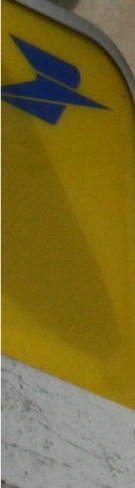 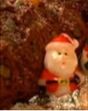 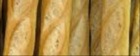 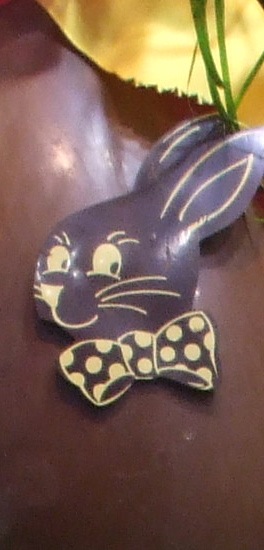 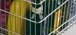 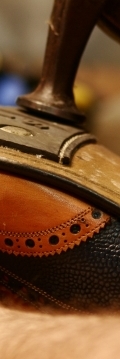 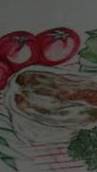 Photos partielles
Possibilités : 
Travail sur le nom des magasins
Inventer une histoire :
	Donner 3 ou 4  magasins à chacun
	Faire des phrases de plus en plus longues
	Avec des prépositions de temps / au négatif, etc…
Exemples :
Je suis allé à la boulangerie samedi matin. 
Je suis allé à la boulangerie pour acheter du pain. 
Je suis allé à la boulangerie pour acheter du pain et des croissants.
Des objets
Activités avec les objets
Pour les photos : 
Demandez à vos élèves d’apporter un journal ou un magazine 
Demandez-leur de découper 4 ou 5 objets 
Mettez-les dans un sac
Demandez à chaque élève de prendre 4 objets sans regarder dans le sac
Demandez-leur de faire la liste des courses
Echanger la liste avec le voisin et écrire dans quels magasins on doit aller
Faites faire un programme (utilisation de l’impératif)
	Va à la boucherie en premier. Achète deux escalopes de poulet, etc…
Thème : Les temps du passé
Activité qui peut se faire à partir d’histoire insolite
A. De quoi s’agit-il ? 

Mots indices : Nantes	Record	Jardin	
Hauteur	26,50

Votre hypothèse : 
Il s’agit…
B. 
 
Votre hypothèse : 
Il s’agit…
3 juin 2007
A Nantes, nouveau record de lancer de savate en caoutchouc 
NANTES (Reuters) - Les troisièmes Olympiades du Potager, une espèce de Jeux olympiques du jardin organisés près de Nantes, ont été le théâtre dimanche d'un nouveau record de lancer de savate en caoutchouc: 26,5 mètres. 
Dix autres disciplines ont occupé les 63 participants, réunis à Petit-Mars, une commune de 3.000 habitants: planter de poireaux, pulvérisation de purin d'orties ou encore enroulé/déroulé de cordeau.
Dans la discipline-phare des Olympiades, un agriculteur de 33 ans, habitant la commune voisine de Ligné, a pu envoyer la chaussure qu'il avait au pied à 26,50 mètres. 
« Pour réussir, il faut que la savate ne prenne pas trop de hauteur », a sobrement commenté le nouveau recordman après sa performance. 
Plus ardue, l'épreuve du « tri de graines » proposait aux compétiteurs de reconnaître dix semences différentes. « Les anciens y arrivent du premier coup », a expliqué Laurent Lebot, coordinateur des Olympiades potagères. 
En s'appuyant sur la tradition maraîchère du pays nantais, les organisateurs de l'évènement entendent "contribuer à la transmission des connaissances et des savoir-faire locaux".
En s'appuyant sur la tradition maraîchère du pays nantais, les organisateurs de l'évènement entendent « contribuer à la transmission des connaissances et des savoir-faire locaux. » 

C. Imaginez à votre tour un concours insolite. Discutez du règlement que vous devez inventer en 5 points. 
	N’oubliez pas : Il faut + infinitif ; les verbes devoir ; pouvoir ; il est permis de + infinitif ; il est interdit de + infinitif
D. Travail écrit : Journal intime – vous avez participé au lancement de savate. Qu’écrivez-vous dans votre journal intime ?
Activité : Masterchef
Activité que je fais avec les élèves de seconde (TY)

Matériel : un gâteau (fait maison)
Masterchef France
A vous de goûter !
Il y a 7 ingrédients dans le gâteau.  

Lesquels ?

Qui sera le/la Masterchef ?
Le gâteau au yaourt
Ingrédients :
Un pot de yaourt nature (125g) (gardez le pot vide pour mesurer)
Trois pots de farine (sans levure)
Un pot et demi de sucre
Un demi pot d’huile
Deux œufs
Un sachet de levure
Un sachet de sucre vanillé
Qu’est-ce que c’est ?
Qu’est-ce que c’est ?
Qu’est-ce que c’est ?
Qu’est-ce que c’est ?
Qu’est-ce que c’est ?
Qu’est-ce que c’est ?
Les quantités pour la gâteau
Un pot (1)
Un demi-pot(1/2)
Un pot et demi (1 et ½)
Un, deux, trois etc… (1, 2, 3…)
Un sachet
Recette du gâteau au yaourt
Prenez un saladier
2
Dans le saladier, mettez le yaourt nature.
3
Mesurez trois pots de farine.
4
Mesurez un pot et demi de sucre en poudre
5
Mesurez un demi pot d’huile
6
Ajoutez deux œufs entiers
7
Ajoutez un sachet de levure
8
Ajoutez un sachet de sucre vanillé
9
Mélangez bien.
10
Prenez un moule
11
Beurrez le moule
12
Versez la pâte dans le moule
13
Mettez dans le four à 200°C
14
Après 30 min, faites le test du couteau. Enfoncez un couteau dans le gâteau, s’il ressort propre, le gâteau est cuit.
15
Laissez refroidir et dégustez
Variations
Vous pouvez faire fondre et du chocolat. Mettez la moitié de la pâte dans le moule. Puis mélangez le chocolat à la 2ème moitié et mettez-le sur la première moitié. Ne mélangez pas ! Mettez-le au four !
Vous pouvez ajouter des pépites de chocolat

Vous pouvez mettre un zeste de citron ou d’orange
Grammaire 
Quel temps utilise-t-on pour les recettes?

L’impératif

Que savez-vous de ce temps ?
Pour aller plus loin
Apporter les ingrédients et les ustensiles
Prendre des photos
Préparer un texte de la recette pour accompagner les photos
Utiliser photostory pour faire une présentation du travail

Vous pouvez aussi rassembler plusieurs recettes du même plats et identifier les différences dans les recettes
Thème : La santé
Texte sur la taxe soda en Europe
Texte sur la taxe nutritionnelle en Hongrie
Hongrie: la taxe sur les chips va aussi frapper le café Budapest - Le gouvernement hongrois du conservateur Viktor Orban envisage d'étendre au café et aux bières aromatisées son nouvel impôt sur les produits très salés ou très sucrés, baptisé taxe sur les chips, selon un projet de loi diffusé vendredi par un journal en ligne.
Le gouvernement veut lever 250 forints (0,86 euro) par kilo de café, 35 forints (0,12 euro) par litre de bière et 100 forints (0,34 euro) pour un litre de soda alcoolisé, selon la version internet de l'hebdomadaire économique HVG.
Les services du gouvernement n'étaient pas joignable pour commenter.
Les bières à l'orange, au citron ou au pamplemousse et les sodas avec de la liqueur contiennent du sucre, sont très attractifs pour les jeunes et facilitent l'accoutumance à l'alcool, selon le journal.

Quant au café, il est considéré comme mauvais pour la santé.La Hongrie a introduit le 1er septembre une nouvelle taxe sur les biscuits salés ou sucrés, les boissons énergétiques et les gâteaux pré-emballés.
L'objectif déclaré du gouvernement est de modifier les habitudes alimentaires des Hongrois, qui consomment trop de graisse, de sel et de sucre, et lutter ainsi contre les maladies qui en découlent comme l'obésité. 
La nouvelle taxe doit rapporter 70 millions d'euros à l'Etat en 2011 et plus de 100 millions l'année prochaine.

Le Danemark a récemment introduit une taxe sur les graisses, s'appliquant à tous les produits contenant des graisses saturées, y compris les plats pré-cuits. La France envisage de son côté de taxer les sodas et boissons à sucres ajoutés.(©AFP / 07 octobre 2011 13h19)
Texte sur la conséquence économique négative
Reportage vidéo sur la taxe soda – extrait du journal de 20 heures
Reportage sur la taxe soda
Reportage radio sur la taxe soda
Extrait interview sur la taxe soda
Activités
Avec les documents écrits
1. Trouver 5 ou 6 articles sur le même sujet mais avec des angles différents
Faire des groupes et donner un article à chaque groupe
Leur demander de trouver 5 mots-clés
Mettre les mots-clés en commun 
A) Faire un diagramme qui montre tous les angles du sujet
B) Faire un résumé de la situation
Exemple 1a – DiagrammeLes élèves prennent les arguments du texte
Bien pour la santé
Pas bien pour l’économie – Coca-cola retire ses investissements
La taxe soda
Bien pour l’état français – plus d’argent
Pas bien – les jeunes ont le moins d’argent et ce sont eux qui payent le plus.
2. Enlever les dates des articles 
Faire circuler les articles de groupe en groupe
Les groupes essayent de remettre les articles dans le bon ordre

3. Avec des articles contradictoires, préparer le pour et le contre. Possibilité de débat.
Avec les documents audio et vidéo
Préparer le vocabulaire (avec des titres de presse ou de courts articles) car la vitesse des extraits peut surprendre
Identifier si le reportage a eu lieu avant l’article, en même temps ou après (peut-être donner l’article à lire en devoirs)
Identifier les nouvelles informations contenues dans le reportage (par rapport à ce que les élèves savent déjà)
Pour aller plus loin
Imaginez la rencontre entre le directeur de Coca-cola France et le Ministre de la Santé

Faites votre propre enquête (micro ou caméra à l’appui) 

Ecrivez une lettre au directeur de Coca-cola France pour lui dire ce que vous pensez de sa décision
Merci !
Bon courage à tous !
Sandrine Pac-Kenny
 3W	www.lcdsandrine.com
		Français pour les profs de français 	langue étrangère

		ftawexford@gmail.com
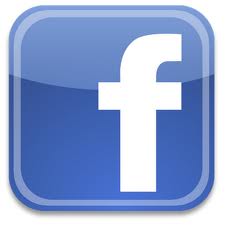 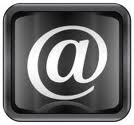